Understanding your retirement plan
Retirement Starts Now | Mid-career
Fiscal year 2024
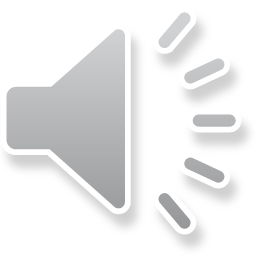 Retirement plans
Defined benefit plans:
South Carolina Retirement System (SCRS).
Police Officers Retirement System (PORS).
Offer lifetime retirement benefit, disability and death benefits.
Defined contribution plan:
State Optional Retirement Program (State ORP).
Benefit is balance in participant’s account.
Offers some death benefits.
Voluntary, supplemental retirement savings plans through the South Carolina Deferred Compensation Program.
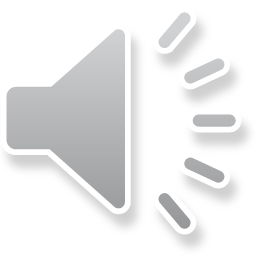 2
SCRS, PORS membership classes
Class Two: earned service began prior to July 1, 2012.
Class Three: earned service began on or after July 1, 2012. 
Membership class affects:
Service retirement eligibility; 
Average final compensation calculation; and
Credit for unused leave at retirement.
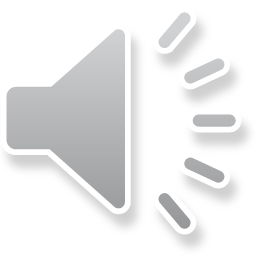 3
State ORP
A 401(a) defined contribution plan.
Alternative to SCRS for some employees.
Employer contributes 5% to your account with your selected service provider.
Benefit is based on accumulated account balance.
Any fees, distributions, and investment gains or losses will affect this balance.
Eligible for distribution at termination from all covered employment or after age 59½.
Employee assumes investment and longevity risk.
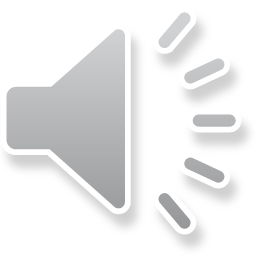 4
Employee contributions effective July 1, 2023
9%
9.75%
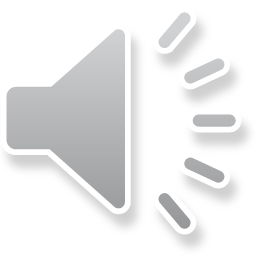 5
6
7